—Steps towards successful TBLA
14th July 2018
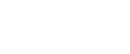 Denise Flipo and Liz Clark
Outline
Rationale
Procedure
Trial results
Challenges
The future
Outstanding questions
Question time
Definition
What is TBLA?

“The elicitation and evaluation of language use (across all modalities) for expressing and interpreting meaning, within a well-defined communicative context, for a clear purpose, towards a valued goal or outcome.” (Norris 2014)
Rationale: why TBLA?
authentic: assesses real world behaviours

aligns closely with classroom and workplace tasks

some scope for student autonomy

involves all 4 skills

no cheating possible!
Rationale: RMIT Training
course-reflective

positive washback

takes pressure from EOCs

formative
Procedure—pretrial
task choice
preparations
teacher input
Procedure—during trial
Task
‘Interview an expert’
interviewer, expert, 2 observers

Step 1 - task info, decide roles
Step 2 - brainstorm questions and ideas
Step 3 - interview, feedback 
Step 4 - written reflection
Rubric
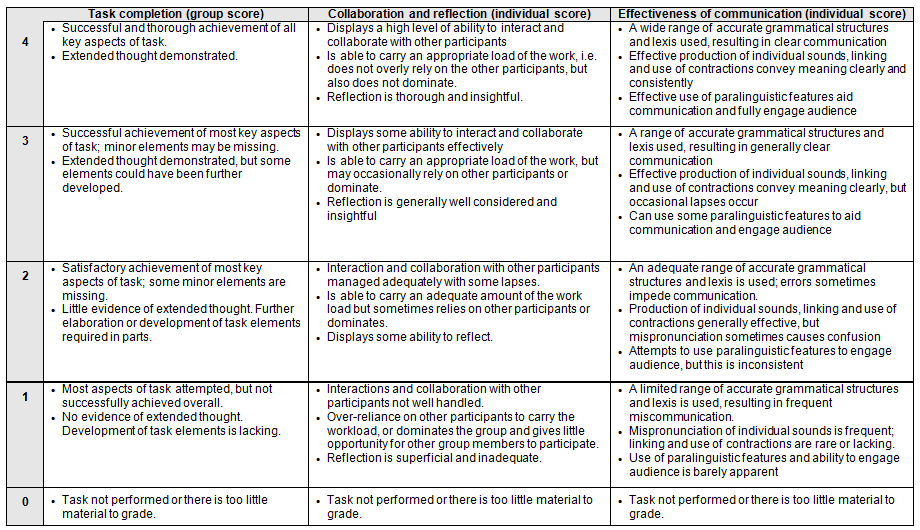 [Speaker Notes: best fit
group score]
Procedure—post trial
student feedback
teacher feedback
assessment team debrief
Post trial—positive responses
Students
control
enjoyment
course reflective
Teachers   
authenticity
washback  
worthwhile
Post trial—issues that emerged
Students
difficult to understand other students
too difficult (one student)

Teachers
difficult to monitor all SS fairly
role unevenness in level of challenge
felt the need to intervene at times
Challenges: fairness & reliability
subjective
uneven level of difficulty
difficult to monitor evenly
differing approach by teachers
Challenges: pushback
significant change

more active role for teachers

curriculum busy

concerns about fairness
Challenges: practicality
precise timing difficult

giving meaningful feedback

management role interferes with monitoring role
Future
teacher notes
teacher buy-in   
utilise technology
low stakes
tolerance of ambiguity
Outstanding questions
pushback?
fairness?
freedom vs structure?
Questions?
References / Further reading
Norris, J M (2014) How do we assess task-based performance?, webinar, CALPER/LARC, Retrieved 4th June, 2018 <https://www.slideshare.net/larcevents/how-do-we-assess-taskbased-performance-with-dr-john-norris>

Van Gorp, K & Deygers, B (2014) ‘Task-Based Language Assessment’ in Kunnan, A J (ed.), The Companion to Language Assessment Volume II, Wiley Blackwell, UK, pp. 578-593